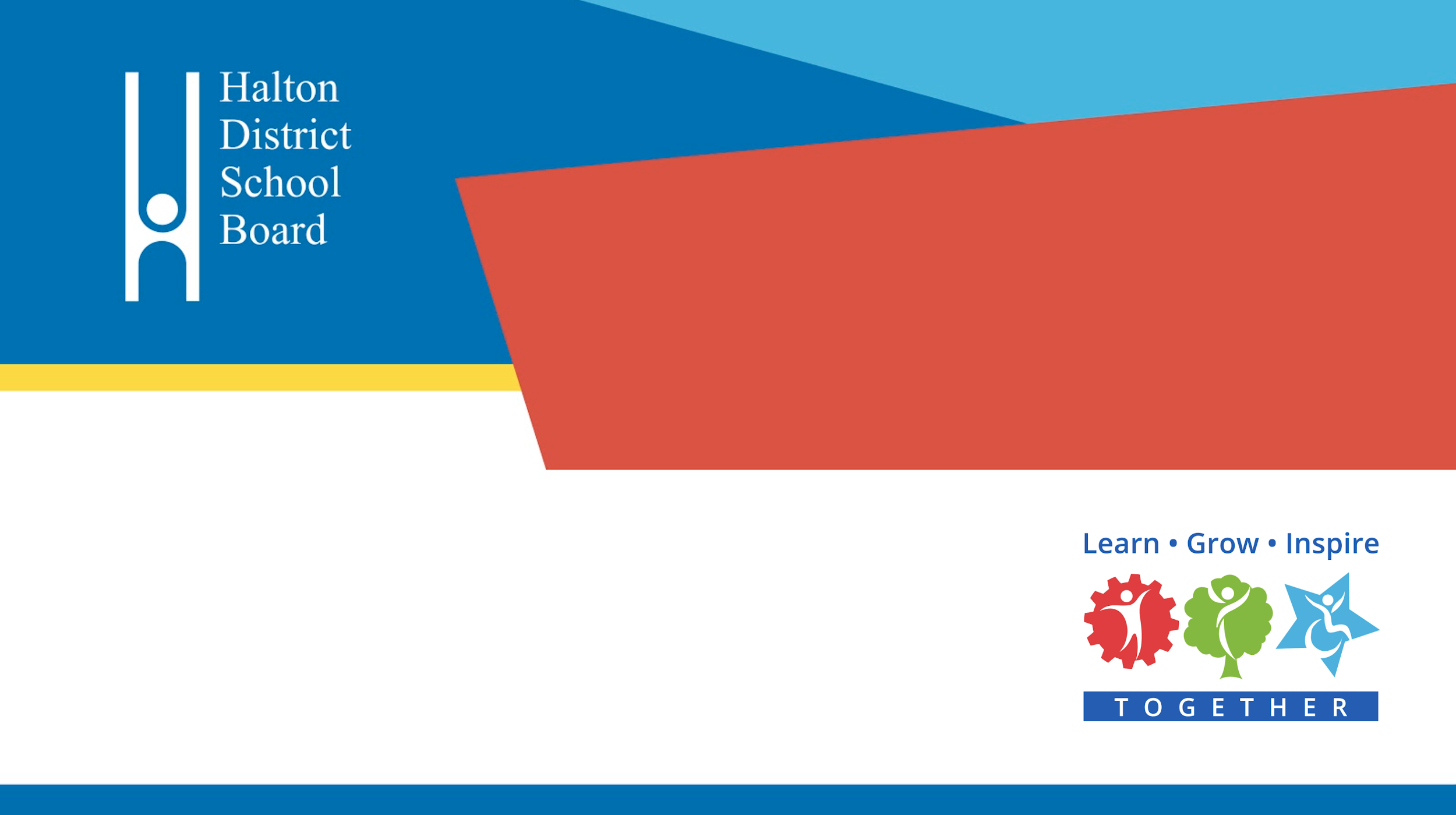 छात्र जनमत संग्रह 
छात्रों की पहचान तथा अनुभवों के आधार पर अलग किया गया 
विशेष शिक्षा डेटा
रोसाना बिस्सेग्लिया, पीएचडी
मारिया ग्लिसिक, पीएचडी
अनुसंधान और जवाबदेही विभाग
Definitions
व्यक्तिगत शिक्षा योजना (आईईपी) (जहां भी इस दस्तावेज़ में आईईपी की बात की गयी हो) में औपचारिक, अनौपचारिक और प्रतिभाशाली आईईपी शामिल हैं।

अनुपातहीन सूचकांक किसी कार्यक्रम या सेवा में किसी समूह के प्रतिनिधित्व का माप है। इससे इस सवाल का जवाब मिलता है कि क्या किसी विशिष्ट पहचान वाले व्यक्तियों के समूह को किसी दिए गए कार्यक्रम या सेवा में उसी अनुपात में प्रतिनिधित्व मिलता है जिस अनुपात में व्यापक आबादी में उनकी उपस्थिति है ।
अनुपातहीन सूचकांक
अनुपातहीन सूचकांक (डीआई) की गणना निम्नलिखित ढंग से की जाती है: 

अनुपातहीन सूचकांक (डीआई) = 

व्याख्या: 
डीआई मूल्य अगर 1 के बराबर हो तो इस का अर्थ है कि समुचित आबादी के अनुपात से जो भी संकेत मिले, उसकी तुलना में बराबर का प्रतिनिधित्व अथवा बराबरी 
डीआईमूल्य अगर 1 से ज़्यादा हो तो इस का अर्थ है कि समुचित आबादी के अनुपात से जो भी संकेत मिले, उसकी तुलना में अनुपात से अधिक प्रतिनिधित्व 
डीआई मूल्य अगर 1 से कम हो तो इस का अर्थ है कि समुचित आबादी के अनुपात से जो भी संकेत मिले, उसकी तुलना में अनुपात से कम प्रतिनिधित्व
किसी विशेष दिलचस्पी के किसी विशेष कार्यक्रम में समूह A के छात्रों का %
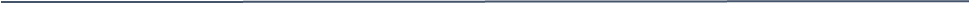 एचडीएसबी की कुल छात्र संख्या में ग्रुप ए समूह A के के छात्रों का %
भाग लेने की दर - आईईपी वाले छात्र
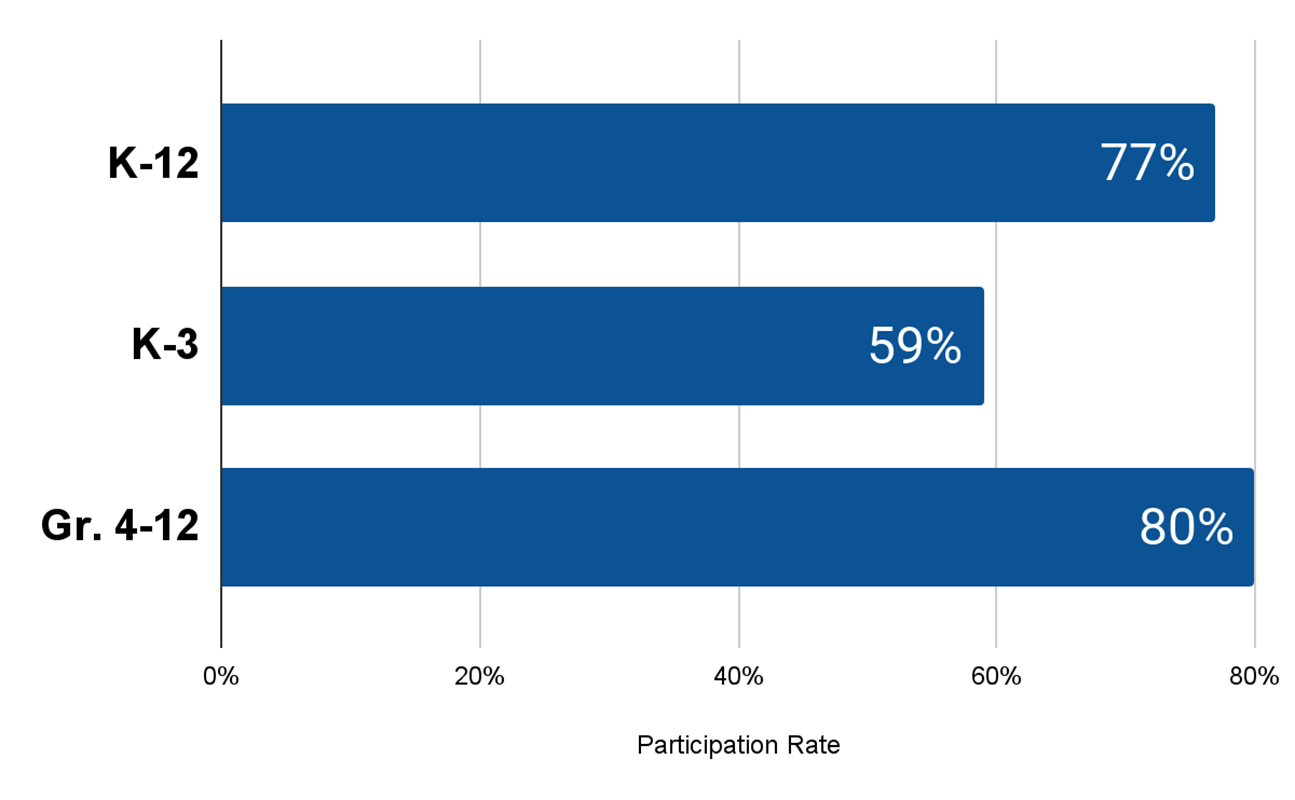 कि - 12
कि - 3
ग्रेड 4 - 12
भाग लेने की दर
[Speaker Notes: समग्र भागीदारी 
आईईपी वाले K-12 छात्र - 12,393 में से 9,567 = भाग लेने की 77% दर]
आईईपी वाले छात्र कौन हैं?
पंजीकरण के मुताबिक लिंग अनुसार आईईपी
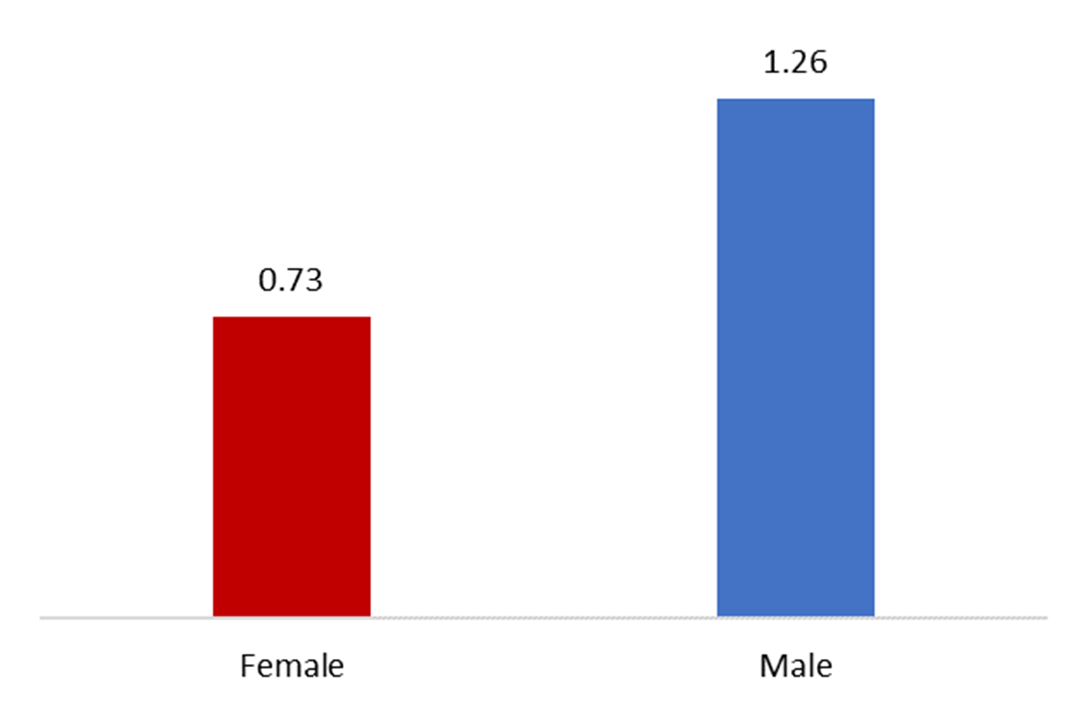 पुरुष
स्त्रियां
[Speaker Notes: पुरुष छात्रों के पास आईईपी होने की संभावना कुल एचडीएसबी छात्र  संख्या में उनकी उपस्थिति की तुलना में 1.26 गुना अधिक है। इसके अलावा, पुरुष छात्रों  के पास महिला छात्रों की तुलना में आईईपी होने की संभावना 1.7 गुना अधिक (डेटा नहीं दिखाया गया) है।]
लिंग पहचान के अनुसार आईईपी
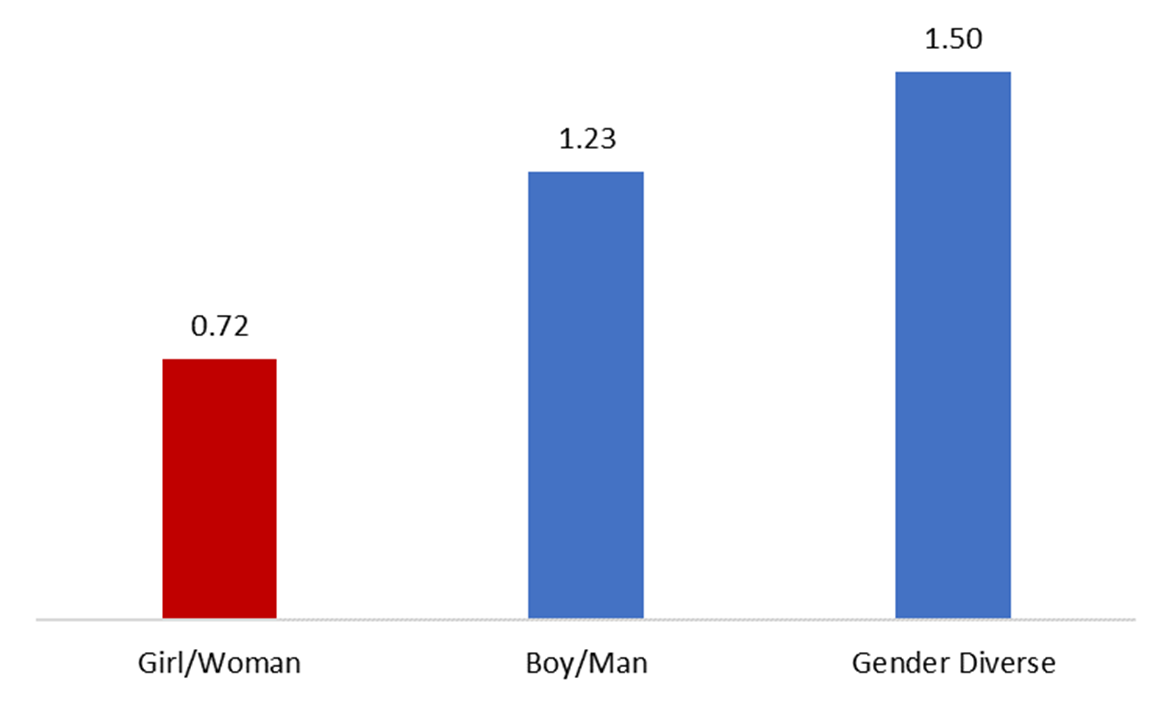 विभिन्न लिंग
लड़का/पुरुष
लड़की/ स्त्री
[Speaker Notes: जो छात्र अपनी पहचान लड़के/पुरुष के तौर पर करते हैं, अथवा विभिन्न लिंगीय छात्र हैं, आईईपी वाले छात्रों में उनकी संख्या अनुपात से अधिक है। विभिन्न लिंगीय छात्रों के पास आईईपी होने की संभावना एच.डी.एस.बी. की समुचित आबादी में उनकी संख्या की तुलना में 1.5 गुना अधिक तथा लड़कियों/ महिलाओं की तुलना में उनके पास आईईपी होने की संभावना 2 गुना अधिक है (ग्राफ दिखाया नहीं गया)। लड़कों/पुरुषों के पास लड़कियों/महिलाओं की तुलना में आईईपी होने की संभावना 1.7 गुना अधिक है। 
जो छात्र अपनी पहचान लड़के/ पुरुष के तौर पर करते हैं, के पास आईईपी होने की संभावना एच.डी.एस.बी. की समुचित आबादी में उनकी संख्या के अनुसार जो भविष्यवाणी होनी चाहिए, उसकी तुलना में 1.2 गुना अधिक है।]
लैंगिक अभिविन्यास के अनुसार आईईपी
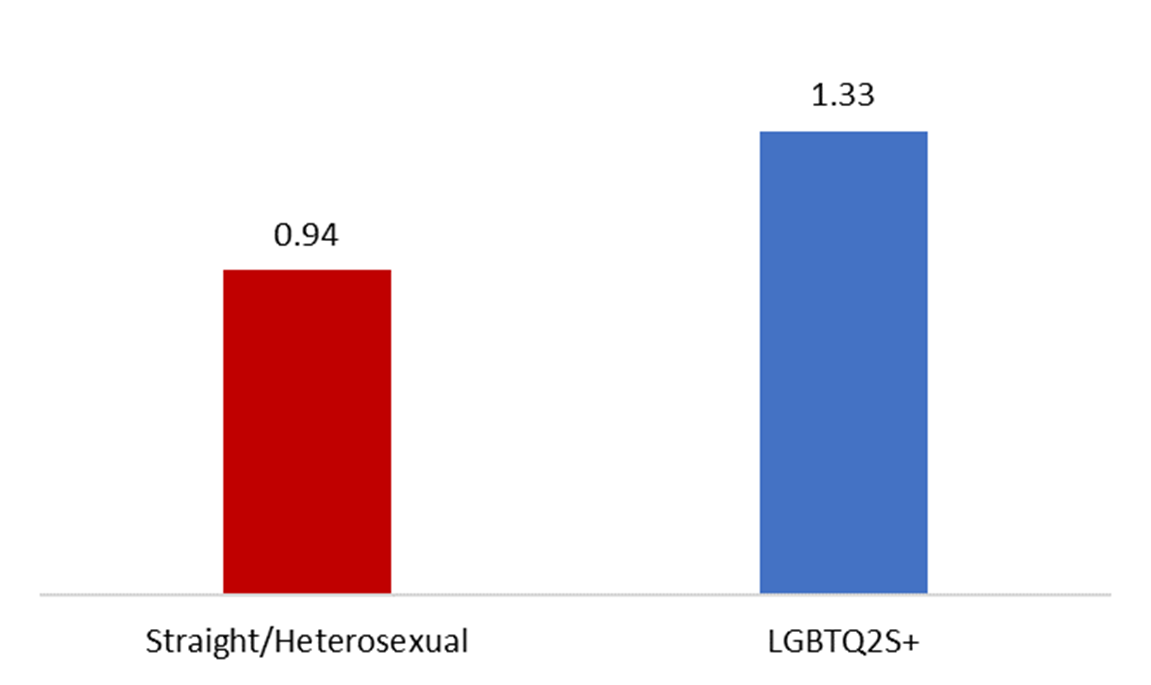 विषमलिंगी/ इतरलिंगी
एल.जी.बी.टी.क्यू.2एस.+
[Speaker Notes: एल.जी.बी.टी.क्यू.2एस.+ के पास आईईपी होने की संभावना एच.डी.एस.बी. की समुचित आबादी में उनकी संख्या के अनुसार जो भविष्यवाणी होनी चाहिए, उसकी तुलना में 1.3 गुना अधिक है।]
जातीय आधार के अनुसार आईईपी
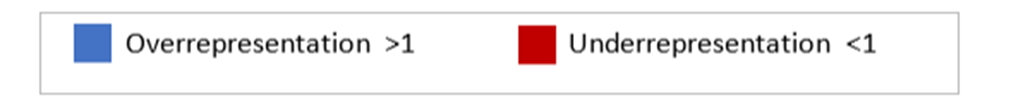 अनुपात से कम
अनुपात से अधिक
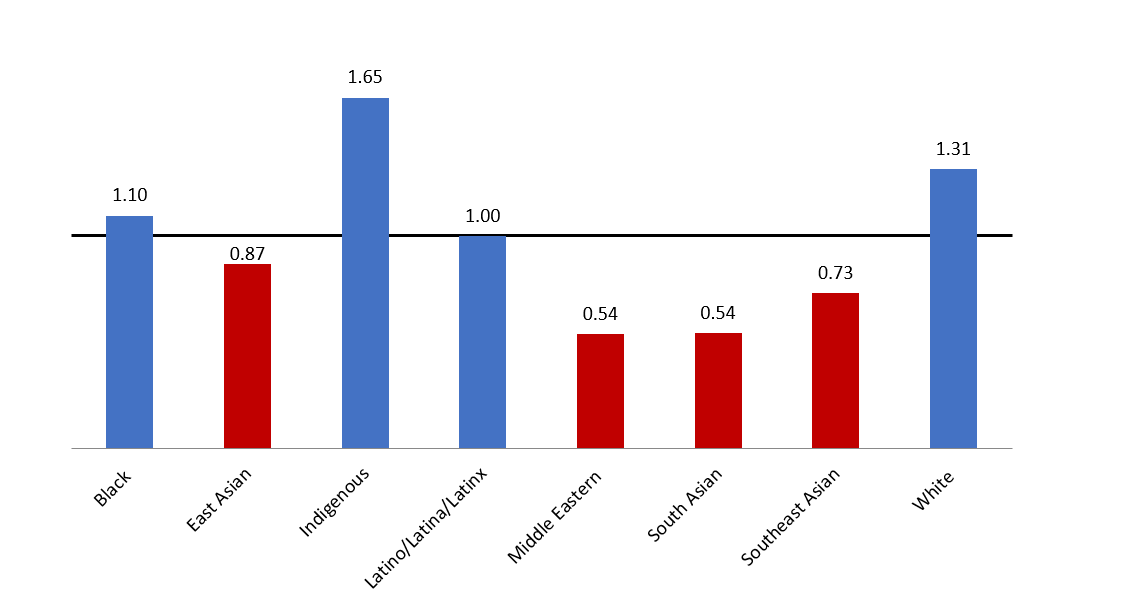 श्वेत
काले
मध्य पूर्वी
मूल निवासी
लैटिनो/लेटिना/ लाटिन्स
पूर्वी एशियाई
दक्षिण एशियाई
दक्षिण पूर्वी एशियाई
[Speaker Notes: आईईपी वाले छात्रों में काले,  मूलनिवासी तथा श्वेत छात्रों की प्रतिनिधिता अनुपात से अधिक है। विशेषकर मूल निवासी छात्रों के पास आईईपी होने की संभावना एच.डी.एस.बी. की समुचित आबादी में उनकी संख्या के अनुसार जो भविष्यवाणी होनी चाहिए, उसकी तुलना में 1.6 गुना अधिक है।]
आईईपी वाले छात्र अपने स्कूल के वातावरण, अपनेपन की भावना तथा सकारात्मक  प्रतिनिधित्व को क्या दर्जा देते हैं?
स्कूल के वातावरण तथा अपनेपन की भावना के अनुसार आईईपी
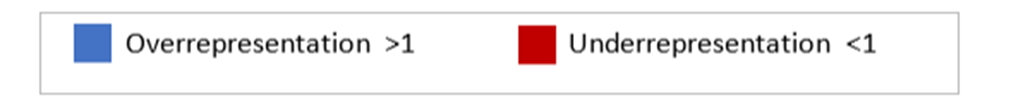 अनुपात से कम
अनुपात से अधिक
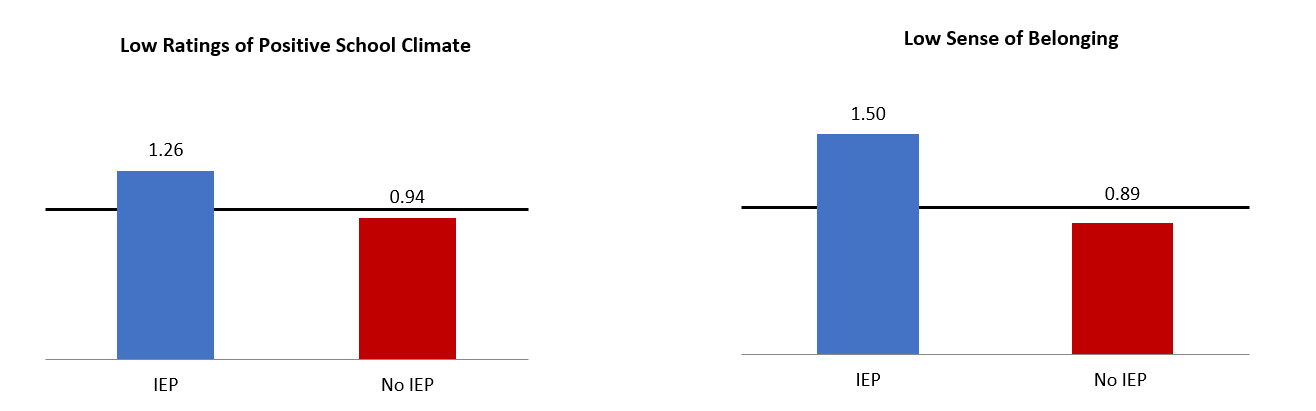 स्कूल के सकारात्मक वातावरण के बारे में  कम भावना
अपनेपन के एहसास के बारे में कम भावना
आईईपी के बिना
आईईपी
आईईपी
आईईपी के बिना
[Speaker Notes: एच.डी.एस.बी. की समुचित आबादी में आईईपी वाले छात्रों में उनकी संख्या के अनुसार जो भविष्यवाणी होनी चाहिए, उसकी तुलना में वे  स्कूल  का सकारात्मक वातावरण कम होने की  दर बताए जाने की संभावना 1.2 गुना  अधिक है। .]
सकारात्मक  प्रतिनिधित्व के अनुसार आईईपी
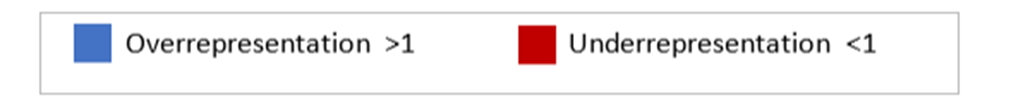 अनुपात से कम
अनुपात से अधिक
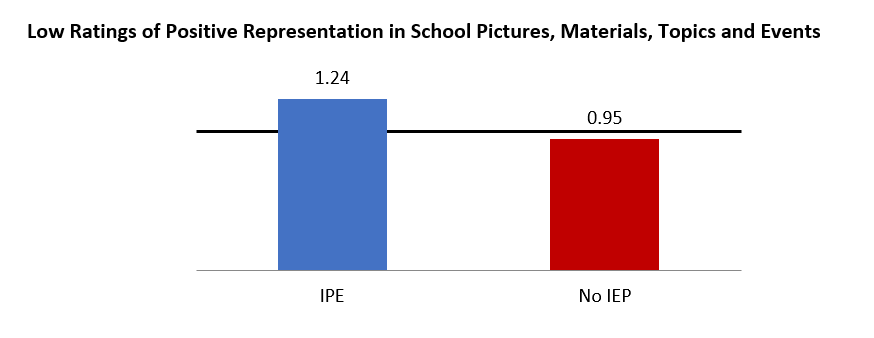 स्कूल की तस्वीरों, सामग्रियों, मजमूनो तथा समागमों में सकारात्मक प्रतिनिधित्व के बारे में कम दर्जा देना
स्कूल की तस्वीरों, सामग्रियों, मजमूनो तथा समागमों में सकारात्मक प्रतिनिधित्व के बारे में कम दर्जा देना
आईईपी
आईईपी के बिना
[Speaker Notes: आईईपी वाले छात्रों की स्कूल की तस्वीरों, सामग्रियों, मजमूनो तथा समागमों में सकारात्मक प्रतिनिधित्व की संभावना एच.डी.एस.बी. की समुचित आबादी में उनकी संख्या के अनुसार जो भविष्यवाणी होनी चाहिए, उसकी तुलना में 1.2 गुना  कम है।]
आईएपी वाले छात्र स्वास्थ्य, स्कूल में भाग लेने तथा रिश्तो में कैसा प्रदर्शन करते हैं?
स्वास्थ्य तथा भाग लेने के अनुसार आईईपी
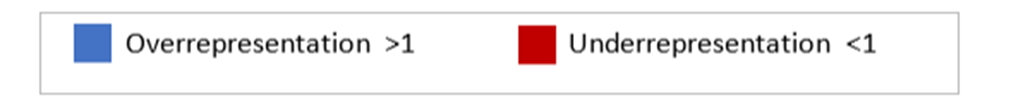 अनुपात से कम
अनुपात से अधिक
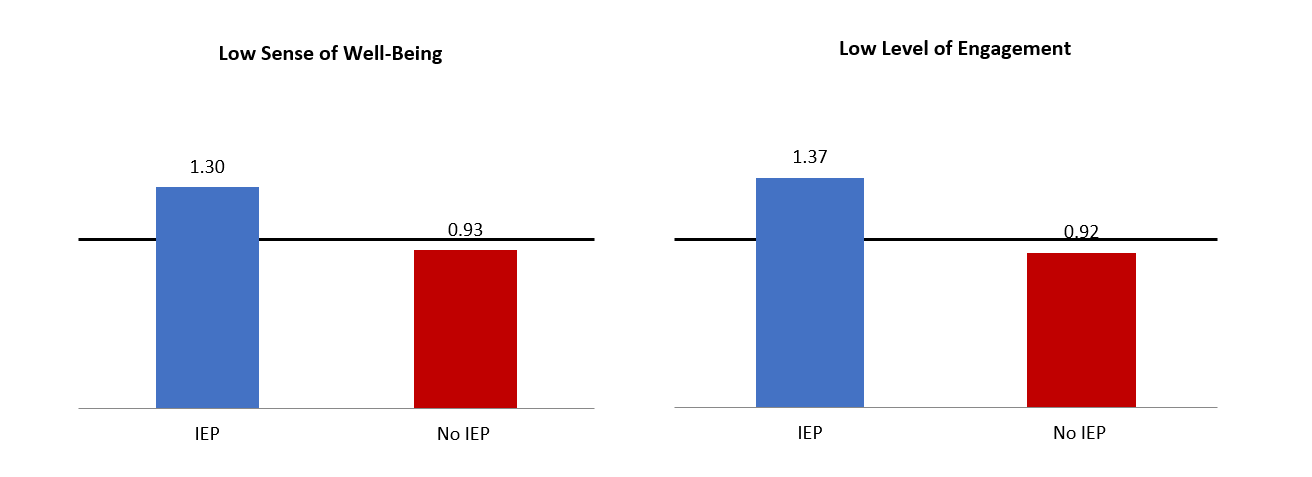 भाग लेने के बारे में कम भावना
स्वास्थ्य की कम भावना
आईईपी
आईईपी के बिना
आईईपी
आईईपी के बिना
[Speaker Notes: आईईपी वाले छात्रों में स्वास्थ्य का एहसास कम होने तथा भाग लेने का एहसास कम होने की एच.डी.एस.बी. की समुचित आबादी में उनकी संख्या के अनुसार जो भविष्यवाणी होनी चाहिए, उसकी तुलना में 1.3 गुना  कम है। जिन छात्रों के पासआईईपी नहीं है, उनकी तुलना में  इनमें  स्वास्थ्य का एहसास कम होने तथा भाग लेने का एहसास कम होने की संभावना 1.3 गुना   अधिक होती है (डाटा दिखाया नहीं जा रहा)।]
रिश्तों के अनुसार आईईपी
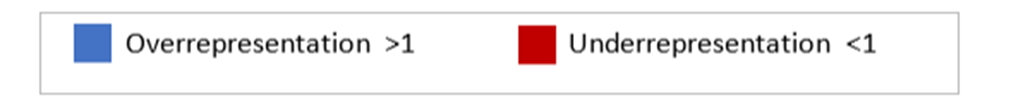 अनुपात से कम
अनुपात से अधिक
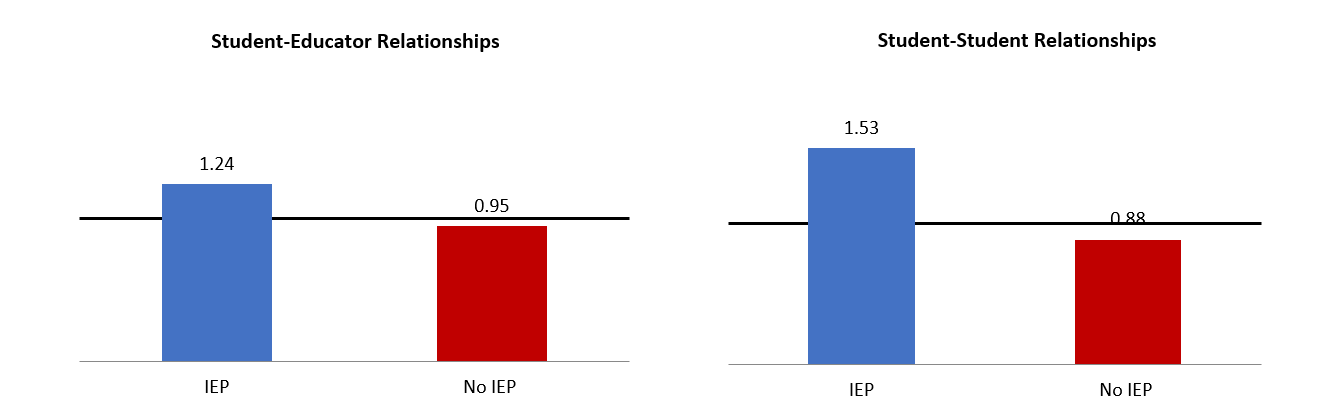 छात्र- छात्र रिश्ते
छात्र- शिक्षक रिश्ते
आईईपी
आईईपी
आईईपी के बिना
आईईपी के बिना
[Speaker Notes: आईईपी वाले  छात्रों में छात्र-शिक्षक रिश्ते का गुणवत्ता कम होने की संभावना 1.2 गुना अधिक तथा एच.डी.एस.बी. की समुचित आबादी में उनकी गिनती के अनुसार जो भविष्यवाणी होनी चाहिए, उसकी तुलना में छात्र-शिक्षक रिश्ते की गुणवत्ता कम होने की संभावना 1.53 गुना अधिक है।]
शिक्षक की अपेक्षाओं के अनुसार आईईपी
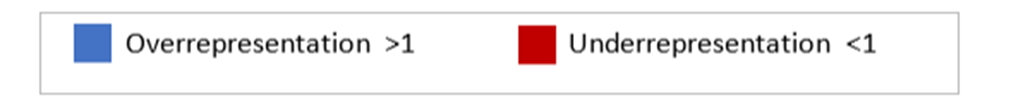 अनुपात से कम
अनुपात से अधिक
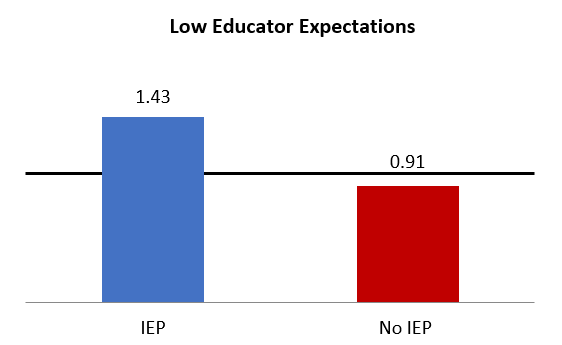 शिक्षक की कम अपेक्षाएं
आईईपी के बिना
आईईपी
[Speaker Notes: एच.डी.एस.बी. की समुचित आबादी में आईईपी वाले छात्रों में उनकी संख्या के अनुसार जो भविष्यवाणी होनी चाहिए, उसकी तुलना में इन छात्रों में  यह बताए जाने की संभावना 1.4 गुना अधिक  अधिक है कि शिक्षकों की अपेक्षाएं उनसे कम है।]
अगले कदम
विभिन्न आवश्यकताओं  वालों तथा तैनातीयों वाले छात्रों के अनुभवों तथा परिणामों  को अधिक अच्छी तरह समझने के लिए आईईपी समूह को और अधिक  बांट कर अतिरिक्त विश्लेषण किए जाएंगे। 

पूरी प्रणाली के लक्ष्यों और प्रतिक्रिया रणनीतियों को वरिष्ठ टीम द्वारा और परिष्कृत किया जाएगा।